Stappenplan behandeling aanvraag omgevingsplanactiviteit bouwen
Kristel Hoogenboezem – Adviseur Ruimte Iplo
[Speaker Notes: Voorstellen > adviseur RO
Inventariseren wie vth, wie RO-jurist of overig]
Waar gaat de presentatie over?
Omgevingsplanactiviteit bouwwerken

Welke stappen voor beoordeling?

Bruidsschat nog niet omgezet naar nieuw deel omgevingsplan
[Speaker Notes: Bruidsschat gratis meegekregen > in principe oude regels hierin ‘geparkeerd’ totdat ze zijn omgezet naar het nieuwe deel
Best een puzzel om uit te zoeken waar wat staat en hoe je nu een beetje gestructureerd nagaat of er een vergunning nodig is of deze verleend kan worden]
Tijdelijk deel omgevingsplan
Tijdens de overgangsfase (1 januari 2024 tot 1 januari 2032) heeft de gemeente een tijdelijk deel omgevingsplan. Dit bestaat onder andere uit:

(ruimtelijke) regels uit verschillende vervallen instrumenten, zoals bestemmingsplannen

voormalige rijksregels over activiteiten die naar decentrale overheden zijn gegaan (aangeduid als de bruidsschat omgevingsplan)
[Speaker Notes: Naast bestemmingsplannen zijn bijvoorbeeld ook inpassingsplannen en beheersverordeningen op basis van de Wet ruimtelijke ordening (Wro) en enkele andere verordeningen onderdeel van het tijdelijk deel van het omgevingsplan. Dit volgt uit artikel 4.6, Invoeringswet Omgevingswet.]
Nieuw deel omgevingsplan
Tot eind 2031 > het tijdelijk deel omgevingsplan omzetten naar het nieuwe omgevingsplan

Hierin verwerkt de gemeente ook de regels in gemeentelijke verordeningen die over de fysieke leefomgeving gaan

De gemeente kan in het omgevingsplan de regels van de bruidsschat omgevingsplan wijzigen >vergunningplicht voor de omgevingsplanactiviteiten kunnen per gemeente specifiek gemaakt worden
De knip: scheiden van technisch en ruimtelijk bouwen
Omgevingswet maakt bij het bouwen van een bouwwerk onderscheid tussen een technisch en ruimtelijk deel. 

2 activiteiten: 
de technische bouwactiviteit en 
de omgevingsplanactiviteit bouwwerken
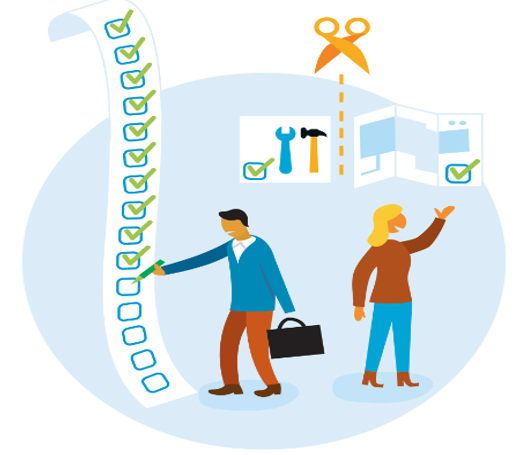 [Speaker Notes: Technische bouwactiviteit = toets aan technische aspecten van het bouwen op basis van het Besluit bouwwerken leefomgeving (Bbl)
Omgevingsplanactiviteit bouwwerken (ook wel ruimtelijke bouwactiviteit) = toets aan de ruimtelijke regels van het omgevingsplan
Bijvoorbeeld de bouwhoogte en het bebouwingspercentage. Of bijvoorbeeld welstansregels.]
Omgevingsplanactiviteit
Een omgevingsplanactiviteit is een activiteit:
waarvoor in het omgevingsplan een verbod staat om deze zonder omgevingsvergunning uit te voeren, en/of
die in strijd is met het omgevingsplan

In strijd met het omgevingsplan 2 gevallen:
Een activiteit waarvoor in het omgevingsplan is bepaald dat het is verboden deze zonder omgevingsvergunning te verrichten en die in strijd is met het omgevingsplan.
Een andere activiteit die in strijd is met het omgevingsplan.


Artikel 5.1, Omgevingswet regelt de vergunningplicht voor een omgevingsplanactiviteit. In de definitie van de Ow staat wat de omgevingsplanactiviteit is.
[Speaker Notes: Artikel 5.1. (omgevingsvergunningplichtige activiteiten wet) 
 Artikel 5.1 Omgevingswet: Het is verboden zonder omgevingsvergunning de volgende activiteiten te verrichten:
een omgevingsplanactiviteit,
Etc

Voorbeeld bouwwerk past binnen de regels > voldoet aan de regels voor bouwen > bebouwingsvlak, bouwhoogte, bebouwingspercentage
Past niet helemaal binnen de bouwregels, bijvoorbeeld hoogte
Past helemaal niet, nog geen bouwmogelijkheid op de locatie of bouwplan voor heel andere functie]
Beoordelingsregels omgevingsvergunning omgevingsplanactiviteit
Het bevoegd gezag toetst aan ((artikel 8.0, Bkl)):
de regels van het omgevingsplan
een evenwichtige toedeling van functies aan locaties als het gaat om een buitenplanse omgevingsplanactiviteit (BOPA)

Deze beoordelingsregels gelden niet voor activiteiten die vergunningvrij zijn (artikel 2.29 Bbl).

Voor de buitenplanse omgevingsplanactiviteit gelden ook specifieke beoordelingsregels. Deze staan in paragraaf 8.1.1.2 van het Bkl.
[Speaker Notes: Specifieke beoordingsregel is bijvoorbeeld dat voldaan moet worden aan hst 5 Bkl > instructieregels voor omgevingsplan overeenkomstig van toepassing
Op deze specifieke beoordelingsregels voor de BOPA kom ik later terug in het stappenplan.]
Stappen behandelen omgevingsplanactiviteit bouwwerken
Is de omgevingsplanactiviteit bouwwerken vergunningvrij?
Is het bouwwerk mogelijk op basis van de bouw- en gebruiksregels in het tijdelijk deel omgevingsplan?
Is de omgevingsplanactiviteit mogelijk op basis van het overgangsrecht voor de binnenplanse afwijking, wijzigingsbevoegdheid of uitwerkingsplicht?
Voldoet het plan aan de redelijke eisen van welstand?
Is de bodemkwaliteit voldoende?
Gelden er regels vanuit de gemeentelijke verordeningen gericht op fysieke leefomgeving?
Is de omgevingsplanactiviteit bouwwerken mogelijk via een BOPA?
Stap 1: Is de omgevingsplanactiviteit bouwwerken vergunningvrij?
Is de activiteit vergunningvrij op basis van artikel 2.29 Bbl?

Geen vergunning voor omgevingsplanactiviteit bouwwerken nodig

Bijvoorbeeld dakkapel op achterdakvlak, plaatsen dakraam, normaal onderhoud, plaatsen bouwkeet 
Stonden voorheen in Bor, bijlage II, artikel 2.

Let op: repressief welstandstoezicht geldt wel

Onverminderd regels in het omgevingsplan over het in stand houden van een bouwwerk die betrekking hebben op de ernstige ontsiering van het uiterlijk van dat bouwwerk, geldt het verbod, bedoeld in artikel 5.1, eerste lid, van de wet, om zonder omgevingsvergunning een omgevingsplanactiviteit te verrichten, niet voor een omgevingsplanactiviteit voor zover de activiteit betrekking heeft op een van de volgende bouwwerken:

Let op: uitzondering voor monumenten en beschermde stads- of dorpsgezichten (artikel 2.30 Bbl)
[Speaker Notes: In het Bbl zijn is in artikel 2.29 aangegeven welke activiteiten vergunningvrij zijn voor de omgevingsplanactiviteit.
Bouwwerken zoals een dakkapel in het achterdakvlak, tuinmeubilair en een bouwwerk voor een infrastructurele of openbare voorziening zijn onder bepaalde voorwaarden vergunningvrij op basis van artikel 2.29 Bbl.
In aanhef staat dat de regels die betrekking hebben op de ernstige ontsiering van een bouwwerk wel gelden > repressief welstandstoezicht. U hoeft de vergunningvrije bouwwerken niet te toetsen aan de eisen voor welstand. Eventuele welstandsexcessen kunt u via het repressief welstandstoezicht aanpakken.
Er geldt een uitzondering voor monumenten, beschermde stads-en dorpsgezichten en archeologisch erfgoed > deze zijn niet vergunningvrij]
Stap 1: Is de omgevingsplanactiviteit bouwwerken vergunningvrij?
Is de activiteit vergunningvrij op basis van artikel 22.36 van de bruidsschat?

Artikel 22.26 bevat een verbod om een bouwactiviteit te verrichten en het te bouwen bouwwerk in stand te houden en te gebruiken

In artikel 22.36 staan uitzonderingen op deze vergunningplicht. Deze gelden ongeacht de ruimtelijke regels in het omgevingsplan.
Bijvoorbeeld: bijbehorende bouwwerken, erfafscheidingen tot 2 meter (achtererf) en bestaand bouwwerk gebruiken als mantelzorgwoning
Stonden voorheen in Bor, bijlage II, artikel 2

Let op: Het aantal woningen mag niet toenemen, tenzij het een mantelzorgwoning betreft (artikel 22.23, lid 2 Bruidsschat)

Let op: uitzondering voor monumenten en beschermde stads- of dorpsgezichten (artikel 22.38 Bruidsschat)
[Speaker Notes: Artikel 22.26 bevat een verbod om een bouwactiviteit te verrichten en het te bouwen bouwwerk in stand te houden en te gebruiken. 
Hierdoor is net als onder de Wabo een vergunning nodig.
Artikel 22.36 bevat een uitzondering hierop. Hier staan activiteiten beschreven waarvoor geen vergunning nodig is, zoals bijbehorende bouwwerken erfafscheidingen tot 2 meter in het achtererf en het gebruik van een bestaand bouwwerk voor mantelzorg. Deze stonden voorheen in Bor, bijlage II, artikel 2.]
Stap 1: Is de omgevingsplanactiviteit bouwwerken vergunningvrij?
Is de activiteit vergunningvrij op basis van artikel 22.27 van de bruidsschat?

In artikel 22.27 staan uitzonderingen op de vergunningplicht voor bouwwerken van 22.26. 

Het omgevingsplan is onverminderd van toepassing.

Bijvoorbeeld: bijbehorende bouwwerken, dakkapel in voordakvlak, speeltoestel
Stonden voorheen in Bor, bijlage II, artikel 3

Let op: Het aantal woningen mag niet toenemen, tenzij het een mantelzorgwoning betreft (artikel 22.23, lid 2 Bruidsschat)

Let op: uitzondering voor monumenten, beschermde stads- of dorpsgezichten en archeologisch erfgoed (artikel 22.28 Bruidsschat)
[Speaker Notes: Artikel 22.27 bevat een uitzondering op de vergunningplicht voor een bouwactiviteit in 22.26.
Het omgevingsplan is onverminderd van toepassing. Dus de bouwactiviteit moet ook passen binnen de ruimtelijke regels van het omgevingsplan.]
Stap 2: Is het bouwwerk mogelijk op basis van de bouw- en gebruiksregels in het (tijdelijk deel) omgevingsplan?
Als het bouwwerk past in het omgevingsplan, geldt een binnenplanse vergunningplicht (artikel 22.26 Bruidsschat)
De omgevingsvergunning wordt verleend als de activiteit niet in strijd is met de regels van het omgevingsplan (artikel 8.0a lid 1 Bkl).

Let op: toets aan het gehele omgevingsplan, dus zowel tijdelijk deel als nieuw deel. Hieronder vallen alle delen van het tijdelijk deel, dus bijvoorbeeld ook de archeologieverordening

Artikel 22.29 bevat de beoordelingsregels voor de binnenplanse omgevingsplanactiviteit. Er wordt getoetst aan:
het omgevingsplan
welstand
bodemkwaliteit

Let op: in specifieke gevallen moet de omgevingsvergunning geweigerd worden (artikel 22.33 bruidsschat)
[Speaker Notes: Als het bouwwerk past, geldt een binnenplanse vergunningplicht. Dit volgt uit artikel 22.26 van de bruidsschat omgevingsplan. U moet de omgevingsvergunning verlenen als de activiteit niet in strijd is met de regels van het omgevingsplan (artikel 8.0a lid 1 Bkl). Het gaat hierbij om het gehele omgevingsplan. Het tijdelijk deel en het nieuwe deel. Dus ook de bruidsschat en bijvoorbeeld de archeologieverordening.
Artikel 22.29 van de bruidsschat bevat beoordelingsregels voor de binnenplanse omgevingsplanactiviteit.]
Stap 2: Is het bouwwerk mogelijk op basis van de bouw- en gebruiksregels in het (tijdelijk deel) omgevingsplan?
Weigering omgevingsvergunning

De omgevingsvergunning voor een omgevingsplanactiviteit wordt geweigerd als er sprake is van een:
voorbereidingsbesluit
aanwijzing als beschermd stads- of dorpsgezicht (die nog niet is verwerkt in geldend omgevingsplan)
nog lopende totstandkomingsprocedure van een bestemmingsplan of inpassingsplan

Dit is geregeld in artikel 22.33 bruidsschat omgevingsplan (aangevuld via artikel 2.2 Vangnetregeling Omgevingswet).
[Speaker Notes: In de overgangsfase tot eind 2031 kan sprake zijn van een (ontwerp)bestemmingsplan of inpassingsplan op basis van de Wet ruimtelijke ordening, waarvoor de procedure nog niet is afgerond. En waarvoor op grond van artikel 4.6, tweede lid, van de Invoeringswet Omgevingswet het oude recht van toepassing is. Dit is geregeld in artikel 22.33 bruidsschat omgevingsplan (aangevuld via artikel 2.2 Vangnetregeling Omgevingswet).
Op grond van artikel 22.33, tweede lid bruidsschat omgevingsplan kunt u de vergunning toch verlenen als de activiteit in overeenstemming is met het in voorbereiding zijnde bestemmingsplan, wat na inwerkingtreding deel gaat uitmaken van het tijdelijk deel van het omgevingsplan.]
Stap 3: Is het bouwwerk mogelijk op basis van een binnenplanse afwijking, wijzigingsbevoegdheid of uitwerkingsplicht?
Overgangsrecht tijdelijk deel omgevingsplan

De binnenplanse afwijkregels uit het bestemmingsplan gelden als beoordelingsregels voor een aanvraag om een omgevingsvergunning voor een omgevingsplanactiviteit (artikel 22.10 Omgevingswet)
De vergunning kan ook verleend worden als de bouwactiviteit past binnen de regels van de wijzigingsbevoegdheid of uitwerkingsplicht. Dit regelt artikel 22.32 van de bruidsschat omgevingsplan.

Let op: blijft een bevoegdheid 
Bij een wijzigingsbevoegdheid en uitwerkingsplicht wordt ook getoetst aan instructieregels, instructies en voorbereidingsbesluiten (artikel 22.32 lid 2, bruidsschat) 
Ook toetst het college of het bouwplan uit oogpunt van een evenwichtige toedeling van functies aan locaties aanvaardbaar is.
[Speaker Notes: Er is overgangsrecht voor de regelgeving over het binnenplans afwijken van het bestemmingsplan, over de wijzigingsbevoegdheid en over de uitwerkingsplicht in het tijdelijk deel van het omgevingsplan.
De binnenplanse afwijkregels uit het bestemmingsplan gelden als beoordelingsregels voor een aanvraag om een omgevingsvergunning voor een omgevingsplanactiviteit (artikel 22.10 Omgevingswet).
U kunt de vergunning ook verlenen als de bouwactiviteit past binnen de regels van de wijzigingsbevoegdheid of uitwerkingsplicht. Dit regelt artikel 22.32 van de bruidsschat omgevingsplan.
Het college toetst hierbij ook aan de instructieregels, instructies en voorbereidingsbesluiten. Dit regelt artikel 22.32 lid 2, bruidsschat omgevingsplan. Ook toetst het college of het bouwplan uit oogpunt van een evenwichtige toedeling van functies aan locaties aanvaardbaar is.]
Stap 3: Is het bouwwerk mogelijk op basis van een binnenplanse afwijking, wijzigingsbevoegdheid of uitwerkingsplicht?
Voorbeelden:
Algemene afwijkingsregels tijdelijk deel omgevingsplan:
afwijkingen van maten (waaronder percentages) met ten hoogste 10%;
overschrijding van aanduidingsgrenzen en overige aanduidingen indien dit uit het oogpunt van een doelmatig gebruik van de gronden en/of bebouwing gewenst is, mits de overschrijdingen niet meer bedragen dan 3 m en het bouwvlak met niet meer dan 10% wordt vergroot.

Algemene wijzigingsregels tijdelijk deel omgevingsplan:
de overschrijdingen bedragen niet meer dan 3 m en het bestemmingsvlak wordt met niet meer dan 10% vergroot;
de belangen van de eigenaren en/of gebruikers van betrokken en nabijgelegen gronden worden niet onevenredig geschaad;
het straat- en bebouwingsbeeld en de verkeersveiligheid worden niet onevenredig geschaad.
[Speaker Notes: Enkele voorbeelden van binnenplanse afwijkingen, wijzigingsbevoegdheden en uitwerkingsregels]
Stap 3: Is het bouwwerk mogelijk op basis van een binnenplanse afwijking, wijzigingsbevoegdheid of uitwerkingsplicht?
Voorbeelden:
Specifieke afwijkingsbevoegdheid tijdelijk deel omgevingsplan:

9.4.2 Geveloptrekking
Het bevoegd gezag kan bij een omgevingsvergunning afwijken van het bepaalde in artikel 9.2.2 onder c en bij grondgebonden woningen een hogere goothoogte toestaan, met inachtneming van het volgende:
voorzien van een plat dak;
niet hoger dan 3 m gemeten vanaf de goot;
de bovenzijde minimaal 1,5 m onder de daknok;
breedte in totaal maximaal 50% van de breedte de woning
[Speaker Notes: Enkele voorbeelden van binnenplanse afwijkingen, wijzigingsbevoegdheden en uitwerkingsregels]
Stap 3: Is het bouwwerk mogelijk op basis van een binnenplanse afwijking, wijzigingsbevoegdheid of uitwerkingsplicht?
Voorbeelden:
Uitwerkingsplicht tijdelijk deel omgevingsplan:

Burgemeester en wethouders werken de in lid 7.1 genoemde bestemming nader uit, met inachtneming van de volgende uitwerkingsregels:
Het aantal woningen binnen de gehele bestemming 'Wonen – Uit te werken' in het plangebied is maximaal 500.
Gebouwen mogen uitsluitend binnen het bouwvlak worden gebouwd.
Ter plaatse van de aanduiding 'maximum bouwhoogte (m)' is ten hoogste de aangegeven bouwhoogte toegestaan.
Ter plaatse van de aanduiding 'maximum bebouwingspercentage (%)' is ten hoogste het aangegeven bebouwingspercentage toegestaan.
De gezamenlijke bedrijfsvloeroppervlakte van de toegelaten niet-woonfuncties (excl. horecaterrassen), zoals genoemd in lid 7.1 onder b is maximaal 2.500 m².
De functies detailhandel en aan watersport gerelateerde voorzieningen zijn uitsluitend toegestaan op de begane grond.
[Speaker Notes: Enkele voorbeelden van binnenplanse afwijkingen, wijzigingsbevoegdheden en uitwerkingsregels]
Stap 4: Is de omgevingsplanactiviteit bouwwerken niet in strijd is met redelijke eisen van welstand?
De omgevingsplanactiviteit bouwwerken moet voldoen aan de redelijke eisen van welstand
Dit wordt beoordeeld aan de hand van de criteria van de welstandsnota (artikel 22.29 lid 1b, bruidsschat).
Tenzij het gebied welstandsvrij is


Let op: de vergunning kan ook verleend worden als het bouwwerk in strijd is met de welstandseisen uit de welstandsnota (artikel 22.29 lid 2b, bruidsschat omgevingsplan). Het blijft dan een binnenplanse omgevingsplanactiviteit.
[Speaker Notes: U toetst of de omgevingsplanactiviteit bouwwerken niet in strijd is met redelijke eisen van welstand. Dit beoordeelt u aan de hand van de criteria van de welstandsnota (artikel 22.29 lid 1b, bruidsschat omgevingsplan).
Deze toets geldt niet voor een aangewezen gebied of bouwwerk waarvoor geen redelijke eisen van welstand van toepassing zijn (artikel 22.29 lid 2a, bruidsschat omgevingsplan).
U kunt de vergunning ook verlenen als u van oordeel bent dat u de omgevingsvergunning toch moet verlenen. Ook als het bouwwerk in strijd is met de welstandseisen uit de welstandsnota (artikel 22.29 lid 2b, bruidsschat omgevingsplan). Het blijft dan een binnenplanse omgevingsplanactiviteit.]
Stap 5: Is de bodemkwaliteit voldoende?
In artikel 22.29 onder 1c van de bruidsschat is geregeld dat in bepaalde gevallen getoetst wordt aan de bodemkwaliteit:

Bij een bodemgevoelig gebouw op een bodemgevoelige locatie toetst bevoegd gezag of de toelaatbare kwaliteit van de bodem niet wordt overschreden

Als de toelaatbare kwaliteit wordt overschreden, dan moet aannemelijk zijn dat een sanerende of andere beschermende maatregelen wordt getroffen
[Speaker Notes: Een bodemgevoelig gebouw is een gebouw of een gedeelte van een gebouw dat de bodem raakt en waar personen meer dan 2 uur per dag aaneengesloten aanwezig zijn. De term gebouw is in het Besluit kwaliteit leefomgeving (Bkl) en het Besluit bouwwerken leefomgeving (Bbl) gedefinieerd als: bouwwerk dat een voor mensen toegankelijke overdekte geheel of gedeeltelijk met wanden omsloten ruimte vormt. Onder een bodemgevoelig gebouw vallen ook een woonschip of een woonwagen. Een uitbreiding of wijziging van een bestaand gebouw of een bijbehorend bouwwerk tot 50 m2 valt niet onder het begrip bodemgevoelig gebouw. De gemeente kan in het omgevingsplan andere locaties aanwijzen als bodemgevoelige locatie, zoals kinderspeelplaatsen of moestuinen en stadslandbouw.]
Stap 6: Wordt voldaan aan de regels verordeningen fysieke leefomgeving?
Overgangsrecht vergunningplichten en ontheffingsplichten uit bestaande gemeentelijke verordeningen
Artikel 22.8 Omgevingswet
Vergunning gemeentelijke verordeningen met regels over de fysieke leefomgeving, geen onderdeel het tijdelijk deel van het omgevingsplan
Automatisch vergunningplicht voor een omgevingsplanactiviteit als ze gaan over handelingen die de fysieke leefomgeving wijzigen

Bijvoorbeeld uitrit, hemelwater, reclame
[Speaker Notes: In artikel 22.8 van de Omgevingswet staat speciaal overgangsrecht voor bepaalde vergunningplichten en ontheffingsplichten uit bestaande gemeentelijke verordeningen. Het artikel zorgt er niet voor dat ze onderdeel van het omgevingsplan worden. Wel veranderen ze automatisch in een vergunningplicht voor een omgevingsplanactiviteit als ze gaan over handelingen die de fysieke leefomgeving wijzigen. De aanvraagvereisten voor een omgevingsvergunning omgevingsplanactiviteit die nodig zijn op grond van een andere gemeentelijke regeling dan het tijdelijk omgevingsplan staan in artikel 22.287 en volgende van de bruidsschat omgevingsplan.]
Stap 7: Kan de omgevingsplanactiviteit bouwwerken via een BOPA-vergunning worden verleend?
Is de omgevingsplanactiviteit niet vergunningvrij en kan deze niet als binnenplanse omgevingsplanactiviteit verleend worden, dan toets of BOPA mogelijk is

In de Invoeringswet Omgevingswet is hierover het volgende opgenomen in paragraaf 2.2.1.2 van de de Memorie van toelichting, bij het wetsvoorstel voor de Invoeringswet Omgevingswet (pag. 65 van de pdf): “Wanneer de activiteit op grond van de binnenplanse beoordelingsregels niet aanvaardbaar is te achten, kan de vergunning op grond van die enkele reden niet worden geweigerd. Het bevoegd gezag moet in dat geval ook nagaan of de vergunning toch kan worden verleend met het oog op een evenwichtige toedeling van functies aan locaties. Als de vergunning op grond van de in het omgevingsplan opgenomen beoordelingsregels niet kan worden verleend, moet dus de mogelijkheid worden bezien of de aangevraagde activiteit met het oog op een evenwichtige toedeling van functies aan locaties toch aanvaardbaar is te achten.”


Moet voldoen aan een evenwichtige toedeling van functies aan locaties
Instructieregels omgevingsplan ook van toepassing
[Speaker Notes: Kunt u de omgevingsvergunning voor de omgevingsplanactiviteit bouwwerken niet verlenen op basis van de stappen 1 t/m 6? Dan beoordeelt u of u het bouwwerk via een omgevingsvergunning voor een buitenplanse omgevingsplanactiviteit kunt verlenen.
Een buitenplanse omgevingsplanactiviteit (BOPA) moet voldoen aan een evenwichtige toedeling van functies aan locaties en aan de instructieregels uit het Besluit kwaliteit leefomgeving (Bkl).]
Stap 7: Kan de omgevingsplanactiviteit bouwwerken via een BOPA-vergunning worden verleend?
Specifieke beoordelingsregels BOPA
Naast artikel 8.0a, lid 2, Bkl (evenwichtige toedeling van functies aan locaties) gelden de beoordelingsregels uit de artikelen 8.0b, 8.0c, 8.0d en 8.0e van het Bkl:

de instructieregels voor het omgevingsplan uit hoofdstuk 5 van het Bkl
de instructieregels van de provincie voor het omgevingsplan
eventuele instructies van Rijk en provincie
de voorbeschermingsregels in het omgevingsplan
de regels die gelden voor het stellen van maatwerkregels, als het gaat om een omgevingsvergunning die betrekking heeft op een maatwerkregel

Daarnaast mag de BOPA het uitvoeren van een project waarvoor een projectbesluit is vastgesteld door de provincie of het Rijk niet belemmeren.
[Speaker Notes: Kunt u de omgevingsvergunning voor de omgevingsplanactiviteit bouwwerken niet verlenen op basis van de stappen 1 t/m 6? Dan beoordeelt u of u het bouwwerk via een omgevingsvergunning voor een buitenplanse omgevingsplanactiviteit kunt verlenen.
Een buitenplanse omgevingsplanactiviteit (BOPA) moet voldoen aan een evenwichtige toedeling van functies aan locaties en aan de instructieregels uit het Besluit kwaliteit leefomgeving (Bkl).]
Blijf op de hoogte van het IPLO-nieuws via onze nieuwsbrief. Abonneer u via www.iplo.nl/nieuwsbrief